Compendium of Good Practices: Vocational Training for ADHD Learners
Alessandro CaforioInternational Telematic University UNINETTUNO
EU Seminar – Sofia – 19/01/2018
Objectives
Main objective: find a relevant number of EU Good practices of VET training design/provision for ADHD students.

Specific objectives:
Gather information about state of the art policies and approaches at EU Level
Find a way to match EQAVET criteria for QA in vocational training with ADHD best practices
Share a common understanding in the project consortium about regulations, EU context, good practices
Create a useful tool for stakeholders, and build a base for next step in Q4ADHD project
Methodology
Goal definition: 21 good practices to be reported
Source selection: Legal frameworks, official guidelines, lists of national associations and literature references 
Information sources: direct contacts with national stakeholders; the Internet, on-line databases, government statistics, national reports, published documents, research projects articles and books;
 Approach:
Research Templates Definition
Interviews and dialogue with stakeholders
Desk research
Structure
Introductory sections: ADHD definition, global and EU inclusion policies
National frameworks analysis
Selection of Good Practices: guidelines
Selection of Good Practices: success cases
Conclusion: Discovered Gaps
Annex 1: Research Templates
Annex 2: Full report of Guidelines and Cases analyzed
Global / EU Policies
Salamanca Statement on Special Needs Education (1994): Young people with special educational needs should be helped to make an effective transition from school to adult working life
UN Convention on the Rights of Persons with Disabilities (2006): vocational training, adult education and lifelong learning without discrimination and on an equal basis with others 
European Disability Strategy 2010-2020 (2010): to remove legal and organisational barriers for people with disabilities to general education and lifelong learning systems
Ensuring comprehensive treatment for children with attention disorders (Council of Europe, 2015)
Global / EU Policies
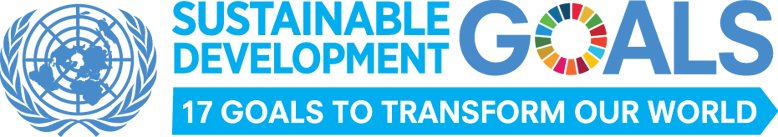 to reduce barriers to skills development and technical and vocational education and training (SDG4)
empower and promote the social, economic and political inclusion of all, irrespective of age, sex, disability, race, ethnicity, origin, religion or economic or other status(SDG10)
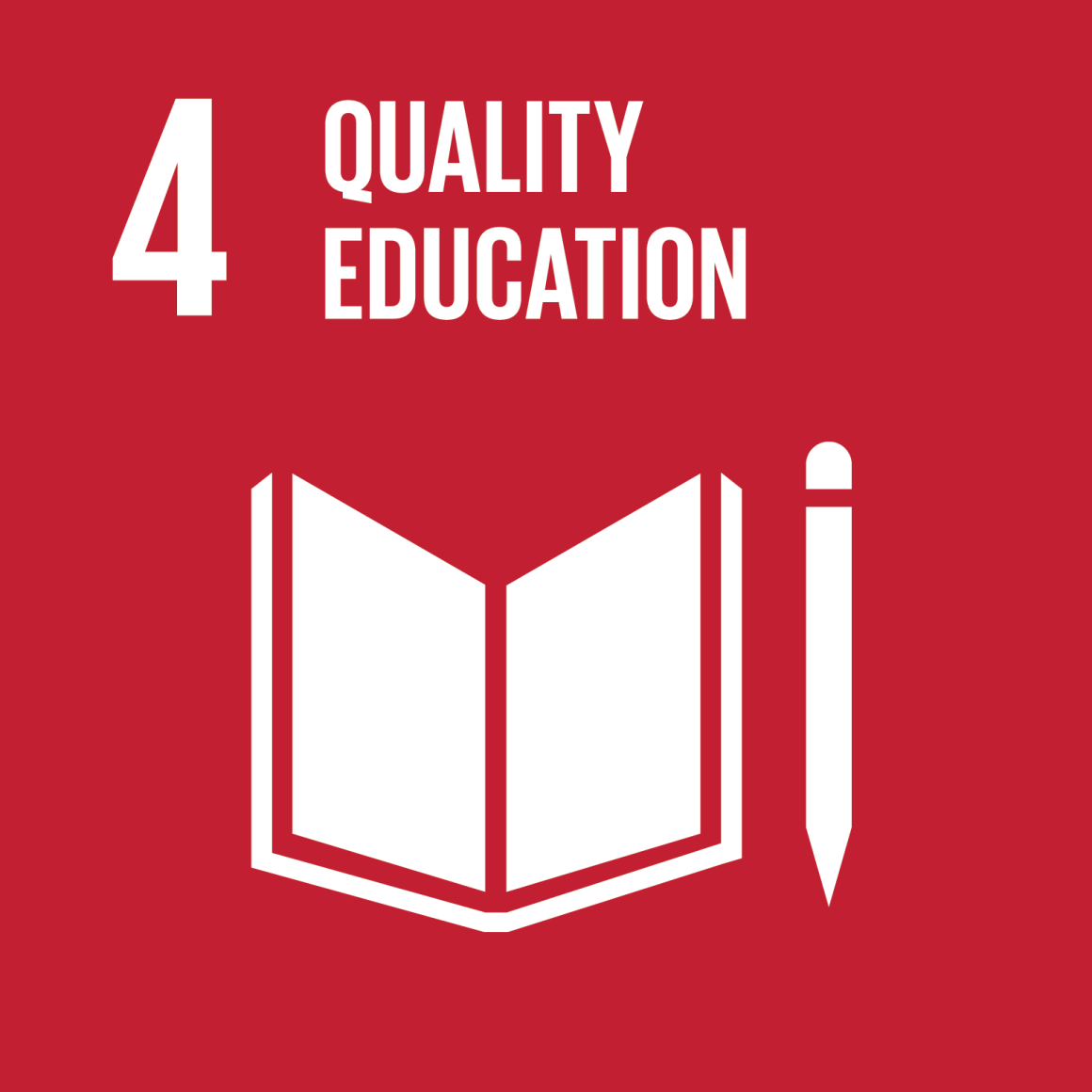 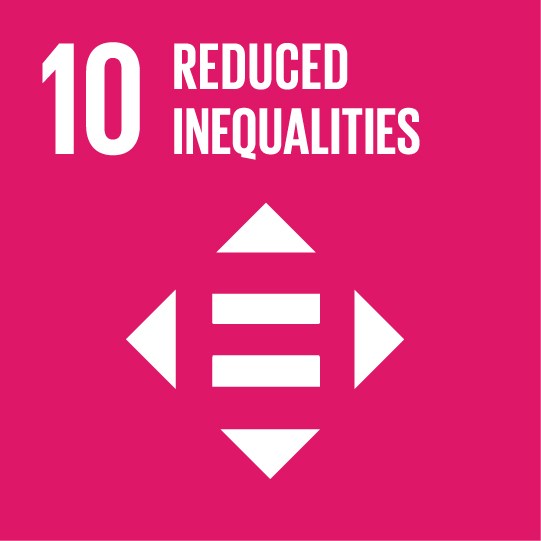 Main findings – National context
5 countries analyzed: Bulgaria, Greece, Italy, Spain, Sweden
At a National legal framework level, all countries address Special education needs inclusion
ADHD recognition is not in line in all countries: some of them has only recently started to focus specifically on it
National approaches range from general SEN to specific ADHD-focused guidelines
Association numbers ranges from couples to dozens among countries
At the end, policies and guidelines got to be implemented with dedicated funding, if we want them to work
Good Practices - Workflow
Methodology
Case Template development (iVET – cVET):
general information about the VET program analyzed 
educational and methodological aspects for ADHD learners, involving all the instructional phases: from the design, to the implementation, to the evaluation of each programme. 
Relevant items are matched with EQAVET indicators. 
National Guidelines Templates:
education (and specifically, VET education) for students with different learning needs (and specifically for ADHD learners)
Desk research, peer review, collaborative writing
Good Practices - Templates
Template structure (a small portion)
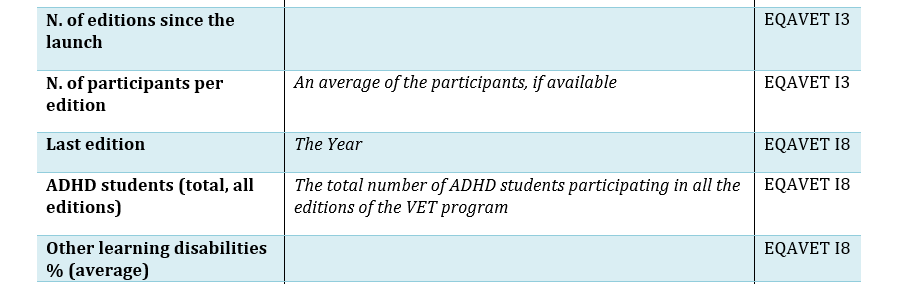 Good Practices - Analysis
Map of performed analysis
Main findings – Success factors
3 Main Dimension

Institutional awareness
Teachers’ knowledge
Classroom management
Main findings – Success factors
Institutional awareness 
Collaboration with Universities/Research centers for scanning/diagnosis
Special education teachers in faculty
ADHD Students’ support/advice services provision
Training Programs addressed specifically to ADHD students
Extra-school activities promotion for interpersonal/social skills
Individual study plans
Families involvement in designing support strategies
Main findings – Success factors
Teachers’ knowledge
Extra-textual devices for the study (title, paragraphs, images, ...) 
Associative approach: solicits links between new information and information already acquired each time a new topic starts
Learning tasks splitted in sub-tasks
Interactive didactic approaches: dialogical lecture, cooperative learning, lab activities
Immediate feedbacks for assignments
Main findings – Success factors
Classroom Management
Clear presentation of objectives and activities, also using graphics (different colors for differenct activities in the day)
Frequent breaks and recreational activities
Students’ desks organization in class («U» shaped)
Students identified as «peer trainers»
Gamified problem based learning (students grouped in teams, teacher/tutors providing points, feedbacks, rankings)
Main findings – Discovered Gaps
1. European countries and their educational authorities are scarcely active in recognizing the students with ADHD officially as a growing population of SEN students
Main findings – Discovered Gaps
2. European countries and their educational authorities rarely involve in coordinated actions in the area of offering appropriate and accessible vocational training
Main findings – Discovered Gaps
3. Lack of guidelines for teachers on how to work with these learners in age of adolescence
Main findings – Discovered Gaps
4. European countries and their educational authorities rarely focus to work on longitudinal assessment programs aimed at the early identification of ADHD
Main findings – Discovered Gaps
5. No policy priority about exchange programs with ADHD learners visiting their fellow students in other countries
Main findings – Discovered Gaps
6. Family-centred assessment/intervention protocols is not a cross-country shared practice
Conclusion / Next steps
Available on: http://tools4adhd.eu

2° and 3° Intellectual Output of the project: Indicators, Guidelines, Toolkit and Resources

Recommendations: Missing (due to budget cut…)
Thank You!(questions? Please!)a.caforio@uninettuno.it
Alessandro CaforioInternational Telematic University UNINETTUNO
EU Seminar – Sofia – 19/01/2018